UNIDAD 5: CATEGORÍAS GRAMATICALES (IV). EL ADVERBIO Y LOS ELEMENTOS DE RELACIÓN
LENGUA CASTELLANA Y LITERATURA – 3º ESO
1. EL ADVERBIO
1.1. FORMA
Los ADVERBIOS son palabras invariables morfológicamente: no admiten morfemas flexivos de género ni de número.
Las cosas cambiarán pronto
La cosa cambiará pronto.
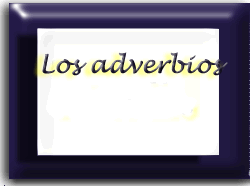 Por su forma los adverbios pueden ser:
SIMPLES
COMPUESTOS
LOCUCIONES ADVERBIALES
Grupos de palabras que forman un bloque unido que equivale a un adverbio.
Es una unidad indivisible que no admite cambios gramaticales, siempre se usa igual:
ayer
aquí
no
bien
mal…
Encima = en+cima
También = tan+bien
Enfrente = en+frente
abajo= a+bajo
Dentro de este grupo se encuentran los adverbios que se crean añadiendo –mete a un adjetivo en su forma femenina:
Rápidamente
Felizmente
Suavemente
Buenamente
A oscuras
A veces
De mal en peor
Sin duda
Tal vez
Más o menos
De repente…
1.2. FUNCIÓN
Los adverbios van acompañando a tres clases de palabras:
VERBOS
Modifica al verbo indicando una circunstancia que afecta a este:
	Ven pronto
ADVERBIOS
acompañan a
ADJETIVOS
Aparecen al lado de un adjetivo y lo modifican directamente. No concuerdan con él
	María es bastante inteligente
ADVERBIOS
Modifica a un adverbio:
	Juan vive muy cerca
CÓMO DISTINGUIR LOS ADVERBIOS
 DE LOS PRONOMBRES Y DETERMINATIVOS INDEFINIDOS
Algunos adverbios de cantidad coinciden en sus formas con los determinativos y los pronombres indefinidos. Podemos distinguirlos fijándonos en lo siguiente:

Los DETERMINATIVOS INDEFINIDOS siempre acompañan a un NOMBRE con el que, si pueden, concuerdan en género y número:
	La sopa tiene poca sal
	Dicen demasiadas mentiras
	Ya sé que tienes bastantes problemas.

Los PRONOMBRES sustituyen al nombre y también pueden llevar marcas de género y número:
	Échale más sal a la sopa, tiene poca.
	¿Quieres otro pastel? No, he comido demasiados.
	No me des más problemas, bastantes tengo ya.

Los ADVERBIOS son invariables y complementan a verbos, adjetivos o a otros adverbios:
	Ha llovido poco.
	Está demasiado enfadado.
	El avión ha llegado bastante pronto.
1.3. SIGNIFICADO
Los adverbios designan cualidades relacionadas con lo que expresan el verbo, el adjetivo o el adverbio al que modifican. Dichas circunstancias pueden ser muy diversas, de ahí que los adverbios de clasifiquen , según su significado, en distintos grupos:
2. ELEMENTOS DE RELACIÓN
Las unidades lingüísticas pueden relacionarse entre sí de dos maneras diferentes:
COORDINACIÓN
SUBORDINACIÓN
Dos unidades están coordinadas cuando ninguna depende de  otra, ambas tienen la misma jerarquía:

Rosa y Juan son extremeños
Una unidad está subordinada a otra cuando depende de ella y completa su significado:

Voy a beberme un zumo de naranja
ELEMENTOS DE RELACIÓN:
NEXOS o ENLACES
PREPOSICIONES
CONJUNCIONES
2.2.  LAS PREPOSICIONES
Son palabras invariables: no pueden llevar morfemas flexivos de género ni de número. 
Son morfemas gramaticales independientes, pues tienen solo significado gramatical y su función es simplemente la de subordinar unas unidades a otras.

			Se ha roto el cristal de la ventana
Elemento subordinado: Término de la preposición
Elemento subordinante
PREPOSICIONES SIMPLES
A, 
ANTE, 
BAJO, 
CABE, 
CON, 
CONTRA, 
DE, 
DESDE, 
EN, 
ENTRE, 
HACIA,
HASTA, 
PARA, 
POR, 
SEGÚN
SIN
 SO, 
SOBRE, 
TRAS, 
DURANTE, 
MEDIANTE
LOCUCIONES PREPOSICIONALES
Las locuciones preposicionales son combinaciones fijas de dos o más palabras que constituyen una unidad equivalente a una preposición. Son locuciones preposicionales muy utilizadas:
JUNTO A,
ACERCA DE
EN LUGAR DE
GRACIAS A
EN TORNO A 
RESPECTO A
EN VEZ DE
A TRAVÉS DE
POR MEDIO DE…
2.3. LAS CONJUNCIONES
Las conjunciones son MORFEMAS GRAMATICALES INDEPENDIENTES INVARIABLES: no poseen significado léxico ni tampoco marcan género y número.
Las CONJUNCIONES desempeñan la función de relacionar unidades lingüísticas tanto mediante COORDINACIÓN como mediante SUBORDINACIÓN y sólo aporta significado gramatical: expresan el sentido de la relación que mantienen los elementos.
Me duele la cabeza
CONQUE
me quedo en casa
Causa
Consecuencia
Se ha ido
PUESTO QUE
estaba enfadado
Consecuencia
Causa
LOCUCIONES CONJUNTIVAS
Combinaciones fijas de dos o más palabras que constituyen una unidad equivalente a una conjunción.

	Me duele la cabeza, así que me quedo en casa.
	Se ha ido puesto que estaba enfadado.

Se habla de LOCUCIONES CONJUNTIVAS DISCONTINUAS cuando están separadas en dos partes entre las que aparecen otros elementos:
	
	Tan pronto dice una cosa como afirma la contraria.
CLASIFICACIÓN DE LAS CONJUNCIONES
CONJUNCIONES Y LOCUCIONES CONJUNTIVAS COORDINANTES
CONJUNCIONES Y LOCUCIONES CONJUNTIVAS SUBORDINANTES
Aparecen entre las dos unidades lingüísticas coordinadas, las cuales son equivalentes y ninguna depende de la otra.
Aparecen delante del elemento subordinado y establecen una relación de dependencia jerárquica entre las unidades: la unidad subordinada complementa a la otra.
Y,  NI, O, PERO, SINO, CONQUE, ASÍ QUE, ES DECIR, O SEA…
QUE, SI, PORQUE, PUESTO QUE, YA QUE, PARA QUE, A CONDICIÓN DE QUE, AUNQUE, A PESAR DE QUE…
Me dolía la cabeza, pero ahora estoy mejor.
Sólo piensa en sí mismo, o sea, es un egoísta.
¿Quieres un melocotón o un plátano?
Me dijo que lo llamara esta tarde.
No lo compré porque no lo necesito
Todavía sirve a pesar de que parece roto.